ΑΙΤΙΟΤΗΤΑ ΚΑΙ ΔΥΝΑΜΕΙΣ
Στάθης Ψύλλος  - Χρυσοβαλάντης Στεργίου 


Αθήνα  2021
Ιδιότητες
Οι ιδιότητες αποδίδονται σε αντικείμενα τα οποία πραγματώνουν ή κατέχουν τις εν λόγω ιδιότητες.

Οι καταστάσεις των πραγμάτων ή τα γεγονότα μπορούν να αναλυθούν σε αντικείμενα που πραγματώνουν ορισμένες ιδιότητες και βρίσκονται σε ορισμένες σχέσεις (σχεσιακές ιδιότητες).

Από την άποψη της λογικής: 
Οι ιδιότητες είναι οι εντάσεις (intensions) των μονοθέσιων κατηγορημάτων (ενώ οι σχέσεις των πολυθέσιων κατηγορημάτων).
Τα σύνολα των αντικειμένων που κατέχουν μια ορισμένη ιδιότητα είναι η έκταση  του μονοθέσιου κατηγορήματος.
Το τροπικό καθεστώς των ιδιοτήτων
Κατηγορικές ιδιότητες: Ένα αντικείμενο πραγματώνει μια κατηγορική ιδιότητα όταν το αντικείμενο αυτό υπάρχει με ένα συγκεκριμένο τρόπο. 
Οι κατηγορικές ιδιότητες είναι αδρανείς ενώ η εξήγηση της μεταβολής και της δραστηριότητας απαιτεί την επίκληση επιστημονικών νόμων.

Προδιαθεσιακές ιδιότητες: Ένα αντικείμενο πραγματώνει μια προδιαθεσιακή ιδιότητα αν έχει τη δύναμη ή την προδιάθεση να ενεργήσει ή να δεχθεί την ενέργεια κάποιου άλλου αντικειμένου με ορισμένο τρόπο κάτω από ορισμένες συνθήκες.

Η μάζα.
Κατηγορική ιδιότητα: η μάζα είναι το φυσικό μέγεθος που εκφράζει την ποσότητα ύλης ενός σώματος.
Προδιαθεσιακή ιδιότητα: η μάζα είναι το μέτρο της αντίστασης στη μεταβολή της κινητικής κατάστασης ενός σώματος.
Δυνάμεις
Υποθέτουμε την ύπαρξη δυνάμεων για εξηγητικούς λόγους: εξηγούν τη φυσική δραστηριότητα, τη μεταβολή και την κίνηση. 
Η ενέργεια/δράση απαιτεί την  ύπαρξη δρώντος όντος.
Tο X ενεργεί στο Y επειδή το Χ έχει κάποια ενεργητική δύναμη η οποία προκαλεί κάποια μεταβολή Φ στο Υ, και το Υ έχει κάποια παθητική δύναμη ώστε να μεταβάλλεται με αντίστοιχο τρόπο.
Η αιτιότητα ως παραγωγή: το X είναι αιτία κάποιας μεταβολής στο  Y ανν το  Χ  έχει τη δύναμη να προκαλεί τη μεταβολή στο Υ και το Υ έχει τη δύναμη να μεταβάλλεται αντιστοίχως. 
Ένα σώμα Χ υψηλής θερμοκρασίας έχει την ενεργό δύναμη να θερμαίνει ένα σώμα Υ χαμηλότερης θερμοκρασίας το οποίο θερμαίνεται.
Η θερμότητα δεν μπορεί να ερμηνευθεί ως η ενεργός δύναμη διότι η θερμότητα δεν κατέχεται από οποιοδήποτε σώμα.
Χαρακτηριστικά των δυνάμεων
Μη αναγωγιμότητα: Οι δυνάμεις δεν ανάγονται στις ενεργεία εκδηλώσεις τους. Υπάρχουν ακόμα και όταν είναι ανενεργές, όταν δεν προκαλούν μεταβολές. 
Κάθε σώμα που κινείται με σταθερή ταχύτητα έχει αδράνεια (τη δύναμη να αντιστέκεται σε ενδεχόμενη μεταβολή της κινητικής του κατάστασης).
Κατευθυντικότητα: ένα βασικό χαρακτηριστικό των δυνάμεων είναι ότι έχουν ή επιδεικνύουν  φυσική προθετικότητα: έχουν κατεύθυνση προς τις εκδηλώσεις τους. Αυτό ισχύει ακόμα κι αν οι δυνάμεις δεν εκδηλώνονται ή  δεν μπορούν να εκδηλωθούν. 
Ένα βάζο κατέχει τη δύναμη να είναι εύθραυστο που κατευθύνεται προς τη θραύση (εκδήλωση της δύναμης) μολονότι το βάζο δεν σπάει. 
Επιβολείς κανονικοτήτων: Οι δυνάμεις συγκροτούν ένα βαθύτερο επίπεδο οντοτήτων που επιβάλλουν την ύπαρξη και τη λειτουργία των κανονικοτήτων που διαπιστώνουμε εμπειρικά. 
Όλα τα μέταλλα διαστέλλονται όταν θερμαίνονται επειδή έχουν τη σχετική δύναμη.
Η μη ενεργοποίηση μιας δύναμης εξηγεί την μη εκδήλωση κάποιας αναμενόμενης συμπεριφοράς.
Σχεσιακότητα: Οι δυνάμεις στη φύση υφίστανται σε ζεύγη: ενεργητική – παθητική δύναμη.
Ταυτοποίηση των δυνάμεων:
Δυνάμεις και νόμοι
Realist lawlessness (Mumford)
Οι νόμοι δεν αποτελούν στοιχείο της πραγματικότητας: Οι ιδιότητες έχουν τροπική φόρτιση, μας λένε τι είναι δυνατόν ή αναγκαίο να συμβαίνει σε μεταφυσικά δυνατούς κόσμους. Οι ιδιότητες ικανοποιούν σχέσεις όπως η αναγκαία σύνδεση, ο αποκλεισμός και η παραγωγή. Λόγω των παραπάνω, δεν απομένει ρόλος για να επιτελέσουν οι νόμου. Δεν υφίστανται νόμοι.

“But laws were never needed in the first place. Had we seen first that properties were already modal, and the particulars that instantiated them were thereby already powerful, we need never have posited laws in the hope of them doing work that was already being done” (2004, 193).
Δυνάμεις και νόμοι
Realist lawfulness (Bird, Ellis)
Οι νόμοι είναι πραγματικοί αλλά δεν είναι θεμελιώδεις: επιγίγνονται δυνάμεων.

Bird: Ο νόμος που εκφράζεται απότ την  καθολική γενίκευση, 

επιγίγνεται της πραγματικότητας της δύναμης D η οποία αναλύεται σύμφωνα με την αντιγεγονοτική πρόταση,
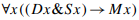 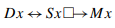 Εμπειρισμός και δυνάμεις
Οι προδιαθεσιακές ιδιότητες αναλύονται με βάση την αναπαράσταση τους ως κατηγορήματα σε μία γλώσσα.
Px: «το x είναι υδατοδιαλυτό». Qx: «το x είναι εύθραυστο»

Τα κατηγορήματα αυτά θεωρούνται συντακτικά ισοδύναμα με ένα σύνολο υποθετικών προτάσεων.

Οι υποθετικές προτάσεις διατυπώνονται, σε τελική ανάλυση, με όρους γλωσσικών κατηγορημάτων που αναπαριστούν κατηγορικές ιδιότητες.
Κάτι έχει την προδιάθεση σε κάποια χρονική να δώσει την απόκριση r σε ένα ερέθισμα s ανν, αν το x υποβληθεί στο ερέθισμα s τη χρονική στιγμή t τότε θα δώσει την απόκριση r.
Ένα κομμάτι ζάχαρης είναι υδατοδιαλυτό ανν, αν το τοποθετήσουμε σε νερό (s), αυτό διαλύεται (r).
Εμπειρισμός και δυνάμεις
Το νόημα των προδιαθεσιακών κατηγορημάτων σταθεροποιείται μέσω του καθορισμού των συνθηκών εφαρμογής του σε παρατηρήσιμες καταστάσεις που περιλαμβάνουν συνθήκες ελέγχου και αντίστοιχες αποκρίσεις. 
Οι προδιαθεσιακές ιδιότητες  είναι υποθετικές ή μη πραγματικές ιδιότητες δεύτερης  τάξης που υποστηρίζονται από κατηγορικές ιδιότητες.
Οι προδιαθεσιακές ιδιότητες (π.χ. διαλυτότητα) εξηγούνται (έχουν ως αιτία) κάποιες κατηγορικές ιδιότητες (π.χ. μοριακή δομή).
Εμπειρισμός και δυνάμεις: πρόβλημα
Προδιαθέσεις Finkish  (Μartin 1994): 
Προκύπτουν εφόσον οι συνθήκες για να αποκτήσει ή να χάσει ένα αντικείμενο μια προδιαθεσιακή ιδιότητα ταυτίζονται με το ερέθισμα. 

Παράδειγμα: Ένα σύρμα είναι αγώγιμο ανν αν έρθει σε επαφή με κάποια ηλεκτρική πηγή, άγει το ηλεκτρικό ρεύμα. H διάταξη ηλεκτρο-Finkish ανιχνεύει αν ένα σύρμα πρόκειται να έρθει σε επαφή με μια ηλεκτρική πηγή και το κάνει αγώγιμο. Έστω ένα μη αγώγιμο σύρμα που συνδέεται κατάλληλα με μια διάταξη ηλεκτρο-Finkish, τότε αυτό θα άγει το ηλεκτρικό ρεύμα αν έρθει σε έπαφή με μία πηγή, άρα, θα είναι αγώγιμο. 
Το παράδειγμα μπορεί να διατυπωθεί και αντίστροφα: αν επίκειται η προσέγγιση της πηγής, το σύρμα καθίσταται μη αγώγιμο από τη μηχανή ηλεκτρο-Finkish. Έτσι, ένα αγώγιμο σύρμα χάνει τη προδιαθεσιακή ιδιότητα όταν έρχεται σε επαφή με το ερέθισμα.
Σύγχρονες απόψεις για τις δυνάμεις
Quidditism: η ουσία των ιδιοτήτων, αυτό που τις κάνει ό,τι είναι, δεν εξαρτάται από το νομικό και τον αιτιακό ρόλο που αυτές έχουν. Άρα, οι νόμοι και οι αιτιακές σχέσεις μπορεί να αλλάζουν και οι ιδιότητες να διατηρούν την ταυτότητά της. 
Quiddity ονομάζεται ο ενδογενής παράγων (η ουσία) που ταυτοποιεί τις ιδιότητες.
Πρόβλημα: Πώς γνωρίζουμε την quiddity μιας ιδιότητας;

Αιτιακός δομισμός (Mumford, Chakravartty, Esfeld): ο αιτιακός ρόλος των ιδιοτήτων είναι ουσιώδης για τον  καθορισμό τους. Οι ιδιότητες δεν έχουν ενδογενή φύση η οποία να βρίσκεται υπεράνω των αιτιακών σχέσεων τους με άλλες ιδιότητες. 

Ολιστική αντίληψη για την ταυτοποίηση των ιδιοτήτων.
Κάποιες σύγχρονες απόψεις για τις ιδιότητες
Προδιαθεσιακή ουσιοκρατία (Bird, Ellis κ.ά): κάποιες (όλες) οι ιδιότητες έχουν προδιαθεσιακές ουσίες. Οι προδιαθεσιακές ουσίες ταυτοποιούνται με βάση των αιτιακό ρόλο των ιδιοτήτων. Η προδιαθεσιακή ουσία των ιδιοτήτων προσδιορίζεται από το αιτιακό προφίλ τους στον πραγματικό κόσμο. 

Η προδιαθεσιακή ουσιοκρατία συνεπάγεται τον αιτιακό δομισμό. Το αντίστροφο δεν ισχύει. Αν η P είναι μια ιδιότητα,  

Αιτιακός Δομιστής:   
Προδιαθεσιακός ουσιοκράτης:
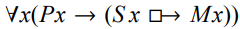 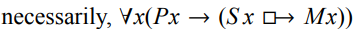 Ενάντια στις δυνάμεις - Molnar (2003)
Αν όλες οι ιδιότητες είναι δυνάμεις, τότε η εκδήλωση μιας ιδιότητας σε ένα αντικείμενο είναι και αυτή μία δύναμη. Άρα, δεν υφίσταται εκδήλωση δυνάμεων σε αντικείμενα, αλλά μόνο εναλλαγή ιδιοτήτων στα αντικείμενα.

Η κριτική αυτή συνεπάγεται καμιά δραστηριότητα δεν μπορεί να εξηγηθεί ως η ενεργοποίηση κάποιας δύναμης.

Armstrong (1997, 80)
“Given purely dispositionalist accounts of properties, particulars would seem to be always re-packing their bags as they change properties, yet never taking a journey from potency to act”